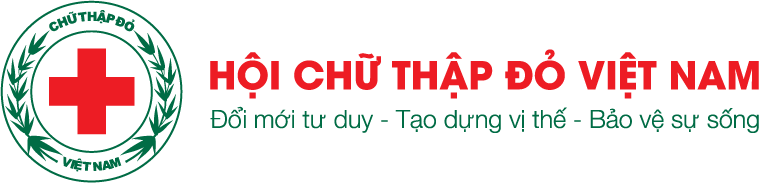 TẬP HUẤN CBGV- CNV- HS CÁCH SƠ CỨU GÃY XƯƠNG                           Nhân viên y tế: Đặng Thị Thúy Hằng
TỔN THƯƠNG XƯƠNG KHỚP
PHÂN LOẠI GẪY XƯƠNG
GÃY XƯƠNG HỞ
GÃY XƯƠNG KÍN
I. DẤU HIỆU NHẬN BIẾT
Gãy xương kín: là gãy xương mà ổ gãy không thông với bên ngoài.
Đau tại vùng tổn thương, đau nhói tại điểm gãy, đau tăng lên khi nạn nhân cử động.
Biến dạng: gồ lên, ngắn, vẹo, lệch trục…
Hạn chế hoặc mất vận động, có thế có cử động bất thường.
Vùng tổn thương bầm tím, sưng nề.
2. Gãy xương hở: là gãy xương mà ổ gãy thông với bên ngoài.
Ngoài các dấu hiệu trên còn có thêm các các dấu hiệu rách da, chảy máu
Có thể đầu xương bị gãy hở ra ngoài.
NHẬN BIẾT GẪY XƯƠNG HỞ
Có tổn thương rách da ở vùng có tổn thương (nghi
ngờ tổn thương rách da thông với chỗ xương gãy).
 Đôi khi nhìn thấy xương gẫy nhô lên tại vết thương
rách da.
SƠ CỨU GẪY XƯƠNG
Nguyên tắc 4 không:
Không được lắc chi gẫy
Không kéo nắn chi về vị trí tự nhiên
Không cởi bỏ quần áo, giầy dép
Không vận chuyển nạn nhân khi chưa cố định gẫy xương
SƠ CỨU GẪY XƯƠNG
4 nên
Để nguyên tư thế gãy
Kiểm tra tuần hoàn dưới chỗ gãy
Bất động khớp trên và khớp dưới ổ gãy
Bộc lộ vết thương
SƠ CỨU GẪY XƯƠNG HỞ
Không được đẩy xương hở vào trong
Lót gạc xung quanh chỗ xương hở sao cho  cao hơn phần xương nhô lên, sau đó băng  kín lại biến hở thành kín
Cố định như trường hợp gẫy xương kín
Kiểm tra tuần hoàn dưới chỗ gẫy
Nguyên tắc chung
CỐ ĐỊNH
KHỚP TRÊN & KHỚP DƯỚI  Ổ    GÃY
11
Nguyên tắc
Di dộng, di chuyển khi chưa c/đ  Sửa, nắn, bóp, kéo,
Không
Nguyên tắc và trình tự cố định
Dừng mọi họat động
Kiểm tra các tổn thuơng khác
Bộc lộ và băng vết thương
Nên
Dài qua 2 khớp ổ gãy
Được bọc lót tốt
Đúng kích thước (dài, ngang)
Nẹp
Đầu khớp
Khe hở
Chêm lót
Bản to
Cột mốI tập trung 1 phía ngòai
Không cột qua ổ gãy
Dây
12
SƠ CỨU GẪY XƯƠNG
SƠ CỨU GẪY XƯƠNG
Xử trí
16
Xử trí
18
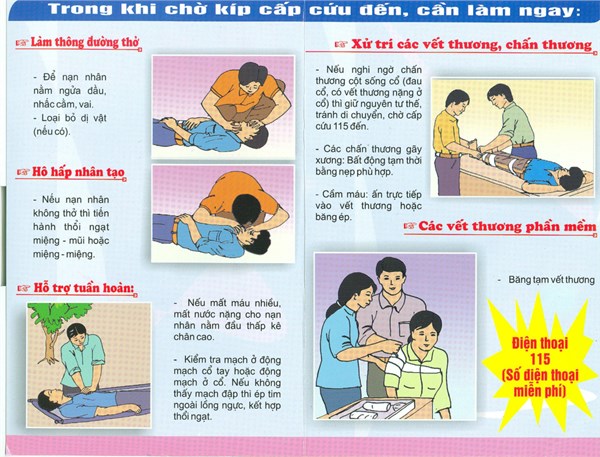 Bong gân
Theo tiến trình DRABC
Thực hiện theo các bước RICE:
R (rest) – giữ yên chỗ tổn thương
I (ice) – chườm nước đá vùng tổn  thương
C (compression) – Băng nén bằng  băng thun hoặc cao su từ dưới khớp  lên trên khớp
E (elevation) – Nâng cao vùng tổn  thương cao hơn tim (khoảng 40 cm  từ mặt đất trở lên)
Luôn luôn đề phòng hoặc hạn chế  sự sưng phù tại vùng tổn thương
Đưa nạn nhân đến cơ sở y tế để  được chăm sóc.
Chú ý: Không được xoa dầu nóng lên chỗ bị đau
21
3. Bong gân
Đau, hạn chế cử động.
Sưng, phù nề.
Bầm tím.
Biến dạng.
4. Sai khớp
Đau không cử động được.
Sưng, phù nề.
Bầm tím.
II: Nguyên nhân
Do tai nạn lao động.
Tai nạn trong sinh hoạt.
Tai nạn giao thông.
III: Nguy cơ
Xương gãy di lệch làm tổn thương cơ, thần kinh, mạch máu và có thể biến gãy kín thành gãy hở.
Nạn nhân rất đau, mất máu, có thể choáng, ngất,… dẫn đến hậu quả tàn phế hoặc nặng hơn là tử vong.
Đối với gãy xương hở có nguy cơ nhiễm trùng.
IV: Xử trí
Nguyên tắc xử trí gãy xương
Giữ nguyên tình trạng ổ gãy, không kéo nắn, lắc xương gãy.
Đảm bảo bất động thật chắc khớp trên và khớp dưới ổ gãy.
Trường hợp gãy xương kèm theo tổn thương phần mềm, tổn thương mạch máu cần sơ cứu chảy máu và vết thương phần mềm trước khi cố định gãy xương.
Trường hợp gãy xương hở thì biến hở thành kín rồi cố định gãy xương kín.
2. Xử trí một số trường hợp gãy xương
Gãy xương cẳng tay
Chuẩn bị:
2 nẹp, chiều dài nẹp từ quá khớp đến hết lòng bàn tay.
4 dây
2 băng tam giác
Bông, vải,…
b. Tiến hành
Nạn nhân ngồi tư thế thuận lợi nhất
Có thể yêu cầu nạn nhân đỡ tay gãy.
Đặt 2 nẹp vào cẳng tay và đệm lót.
Buộc dây cố định nẹp ở vị trí: trên ổ gãy, dưới ổ gãy, 2 dẫy ở hai đầu nẹp.
Dùng 2 băng tam giác: treo cẳng tay và cố định cánh tay vào thân người nạn nhân.
2. Gãy xương cánh tay
Chuẩn bị
2 nẹp: nẹp ngoài từ quá vai đến khớp khuỷu, nẹp trong từ hõm nách đến quá khớp khuỷu.
4 dây.
 2 băng tam giác.
Bông, vải,…
b. Tiến hành
Nạn nhân ngồi tư thế thuận lợi nhất.
Có thể yêu cầu nạn nhân đỡ tay gãy.
Đặt 1 nẹp bên trong và 1 nẹp bên ngoài cánh tay và đệm lót.
Buộc dây cố định nẹp ở vị trí: trên ổ gãy. Dưới ổ gãy, sát hõm nách và qua khớp khuỷu.
Dùng 2 băng tam giác: treo cẳng tay và cố định cánh tay vào thân người.
3.Gãy xương cẳng chân
Chuẩn bị
2 nẹp: chiều dài từ mắt cá chân đến giữa đùi, bề rộng nẹp tối thiếu bằng 2/3 bề rộng của chi.
6 dây.
Bông, vải,…
b. Tiến hành 
Nạn nhân nằm ngửa.
Luồn dây và rải dây theo các vị trí: trên ổ gãy, dưới ổ gãy, trên khớp, trên và dưới hai đầu nẹp
Chèn các đệm lót.
Buộc dây.
4. Gãy xương đùi
Chuẩn bị
2 nẹp: nẹp ngoài từ hõm nách đến quá mắt cá ngoài, nẹp bên trong từ bẹn đến quá mắt cá chân trong, bề rộng nẹp tối thiểu bằng 2/3 bề rộng của chi.
9 dây.
Bông, vải,…
b. Tiến hành
Nạn nhân nằm ngửa
Luồn dây ở các vị trí: 2 dây qua eo lưng, 5 dây qua khoeo chân, 2 dây qua cổ chân.
Rải dây
Đặt nẹp, đệm lót.
Buộc dây theo thứ tự.
Buộc dây theo nguyên tắc cố định gãy xương ở các trường hợp gãy khác.
5. Gãy xương sườn
Chuẩn bị
Gạc, băng dính to bản.
Dây buộc, băng tam giác
b. Tiến hành
Đặt nạn nhân ở tư thế nửa nằm nửa  ngồi.
Cởi áo nạn nhân, bảo nạn nhân thở ra tối đa, đặt gạc to bản lên vùng xương gãy, dùng băng dính bản to dán từ xương ức vòng ra sau cột sống để giữ chặt các xương sườn gãy.
Treo tay phía bên xương gãy để đỡ trọng lượng của tay.
6. Xử trí bong gân, sai khớp
Hạn chế cử động
Chườm lạnh vùng tổn thương
Băng ép bằng băng thun (chun)
Nâng cao vùng bị tổn thương.
V: phòng ngừa
Chấp hành đúng các qui định bảo hộ lao động, an toàn giao thông.
Không cho trẻ leo, trèo cao.
Làm tay vịn và có đèn chiếu sáng tại các bậc thang, cầu thang trong nhà.
Hướng dẫn cho cộng đồng biết cách sơ cứu các trường hợp tổn thương xương, khớp.
Các điểm cần ghi nhớ
Không di chuyển nạn nhân khi chưa cố định.
Giữ nguyên tình trạng ổ gãy để cố định.
Nẹp phải dài quá 2 khớp trên dưới ổ gãy.
Cần chềm lót khe hở, khớp và đầu nẹp.
Kiểm tra lưu thông máu sau khi cố định.
Xin trân trọng cảm ơn!